Конструктор учебныхпрограмм
Пошаговая инструкция
Вам требуется перейти по ссылке
https://edsoo.ru/constructor/53686/
2. Внизу страницы, на которую Вы перешли по ссылке, есть кнопки регистрации и входа
3. После регистрации Вы можете выбрать учебный предмет
4. Далее, выбираете шаблон программы
5. После выбора 2-х пунктов нажимаете…
6. Перед Вами появляется шаблон рабочей программы: титульный лист с правом редактирования
Далее: пояснительная записка, характеристика предмета, цели и т.д. (без возможности внесения изменений)
7. После страницы «Результаты обучения» следует раздел «Тематическое  планирование» (для редактирования)
8. Для редактирования доступны все графы, кроме подчёркнутых
В столбце «Виды, формы контроля» осуществляется выбор из перечня, в остальных – самостоятельная запись (наглядно – см.далее)
Столбец «Вид деятельности»
Ввод данных в остальных столбцах
9. После редактирования всех столбцов в конце таблицы мы наблюдаем подсчёт часов по пунктам:
Важный момент:  для редактирования доступна графа для подсчёта часов, которые будут выделены на практические работы; остальное – без права редактирования.
Контрольные работы
Практические работы
10. После планирования следует ещё 2 страницы для редактирования
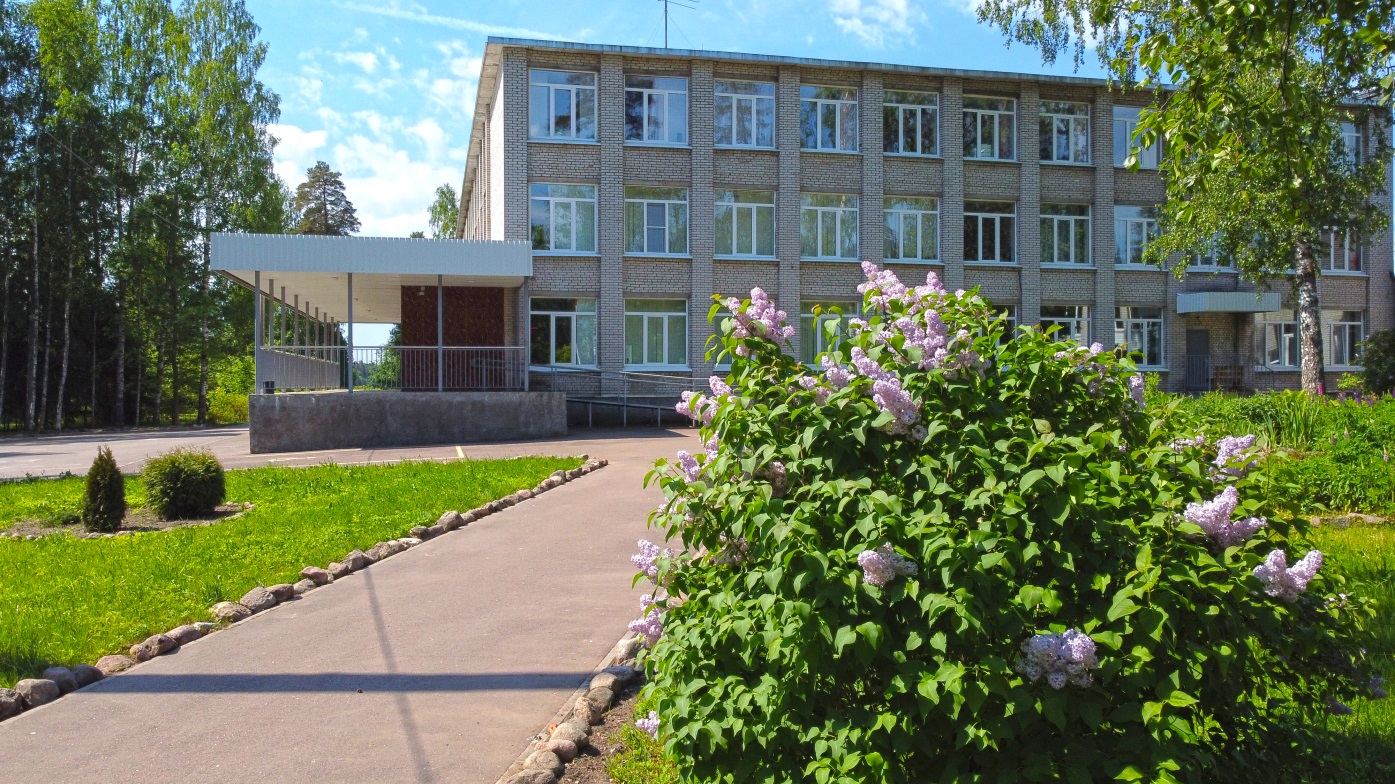 Инструкцию по работе с конструктором подготовила 
учитель русского языка и литературы
 МБОУ «Сиверская СОШ №3» 
Шатова Ксения Игоревна